Unit 2: A World of Particles: An Atom & Its Components
2.6
AGENDA
DATE: 

TOPIC/ Objective: 
I will be able to draw the Lewis Dot structures of elements.

Essential question: 
How can I represent the valence electrons of elements?
Do Now
Introduction
Mini-Lesson
Summary
Work Period
Exit Slip
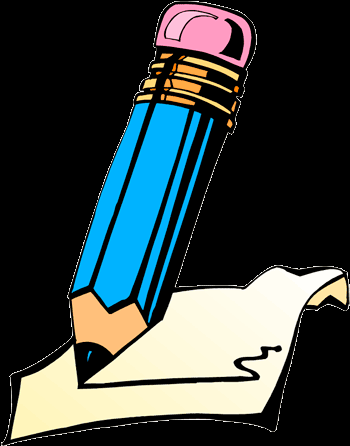 DO NOW: 
Complete Do Now sheet. You have 5 minutes.
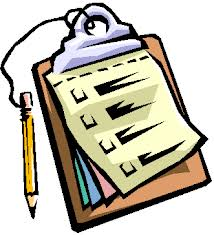 Unit 2: A World of Particles: An Atom & Its Components
2.6
How can I represent the 
valence electrons of elements?
Do Now:
11/3/15
2
Unit 2: A World of Particles: An Atom & Its Components
2.6
How can I represent the 
valence electrons of elements?
QUESTION
What are valence electrons?
NOTES
Outermost electrons of an atom
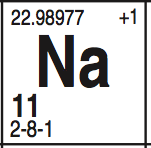 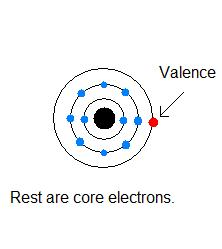 11/3/15
3
Unit 2: A World of Particles: An Atom & Its Components
2.6
How can I represent the 
valence electrons of elements?
Try it!
Directions: Find the electron configuration for the following elements.  Circle the valence electrons. 
1. Magnesium: ______________		
2. Potassium: _______________	
3. Xenon: ________________		
4. Calcium: ______________
11/3/15
4
Unit 2: A World of Particles: An Atom & Its Components
2.6
How can I represent the 
valence electrons of elements?
QUESTION
What is a Lewis Dot Structure?
NOTES
diagram to represent how the outermost electrons are arranged around elements and compounds

Examples
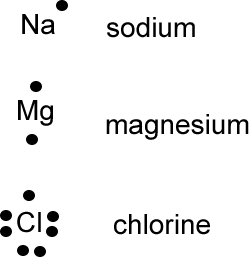 11/3/15
5
Unit 2: A World of Particles: An Atom & Its Components
2.6
How can I represent the 
valence electrons of elements?
QUESTION
Steps of Lewis Dot Structure
NOTES
Write symbol of element
Find out # of valence electrons
Draw a dot representing each valence electron. (NOTE: Draw a dot on each side of the valence electron first before pairing
NOTES: 
A. Cannot have no more than 2 on any side of symbol
B. No more than 8 dots in total
Example: 1) Be        2) F
11/3/15
6
Unit 2: A World of Particles: An Atom & Its Components
2.6
How can I represent the 
valence electrons of elements?
PRACTICE QUESTIONS
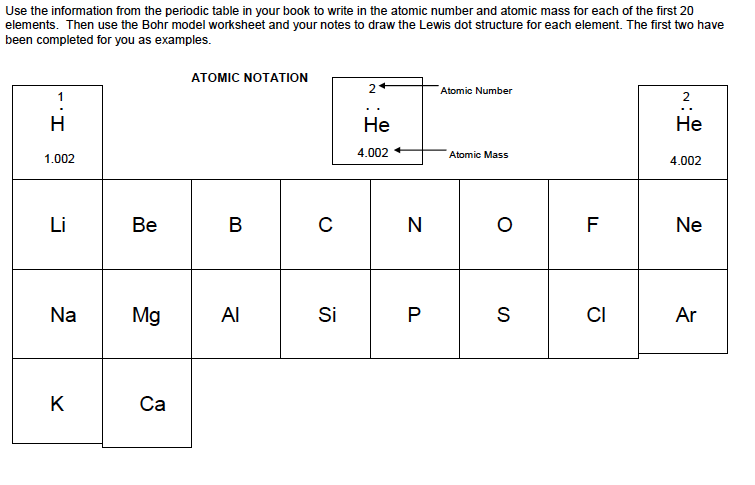 11/3/15
7
Unit 2: A World of Particles: An Atom & Its Components
2.6
How can I represent the 
valence electrons of elements?
PRACTICE QUESTIONS
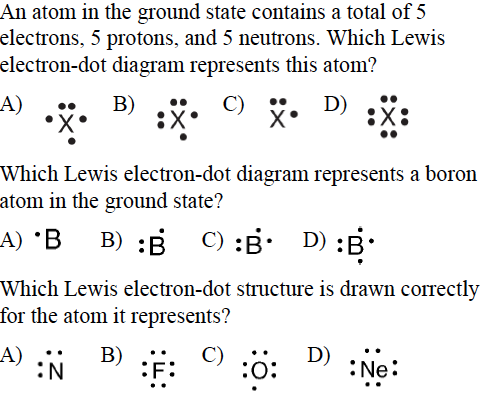 11/3/15
8
Unit 2: A World of Particles: An Atom & Its Components
2.6
How can I represent the 
valence electrons of elements?
QUESTION
One question I still have is…
NOTES
1.
SUMMARY:
11/3/15
9
Unit 2: A World of Particles: An Atom & Its Components
2.6
How can I represent the 
valence electrons of elements?
HOMEWORK:
Finish classwork of 2.6

Write a summary of today’s lesson

Create one question

Highlight important information from the lesson
11/3/15
10
Unit 2: A World of Particles: An Atom & Its Components
2.6
How can I represent the 
valence electrons of elements?
EXIT SLIP
Make sure you get your trackers checked!
11/3/15
11